Study of Beam-Beam Effects at CEPC
Chuntao Lin,  Kazuhito Ohmi, Yuan Zhang
K. Hirata et al., PA 40, 205-228 (1993)
K. Hirata, PRL, 74, 2228 (1995)
Y. Zhang et al., PRST-AB, 8, 074402 (2005)
K. Ohmi, IPAC16
Y. Zhang et al., PRAB 23, 104402, (2020)
Simulation
CODE: IBB
Linear Arc Map with SR radiation
Horizontal crossing angle: Lorentz boost map
Bunch slice number is about 10 times Piwinski angle
Slice-Slice collision: Synchro-beam mapping method
Synchrotron radiation during collision
Longitudinal wake potential is calculated in frequency domain before IP each turn
Try to answer:if the machine parameter is reasonable
Limit of bunch population by beam-beam interaction:

Beamstrahlung lifetime (ttbar/Higgs)
If X-Z instability is suppressed (ttbar/Higgs/W/Z)
If asymmetric bunch current collision is stable
If there exist large enough stable working point space
[Speaker Notes: We do not focus on the optimization of the machine parameter]
ttbar
Very strong SR damping (longitudinal damping time: 20 turns)
Instability may be suppressed?
Medium Piwinski Angle ~ 1, BEPCII/KEKB: 0.5， CEPC-Z> 20
Beam-beam resonance could not be well suppressed by Crab-Waist 
Horizontal beam-beam parameter: 0.07, still very high

It is very different from H/W/Z
Luminosity and horizontal beam size versus Qx (ttbar,CW=0.5)
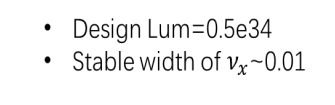 D. Shatilov, 143rd FCCee Optics Meeting
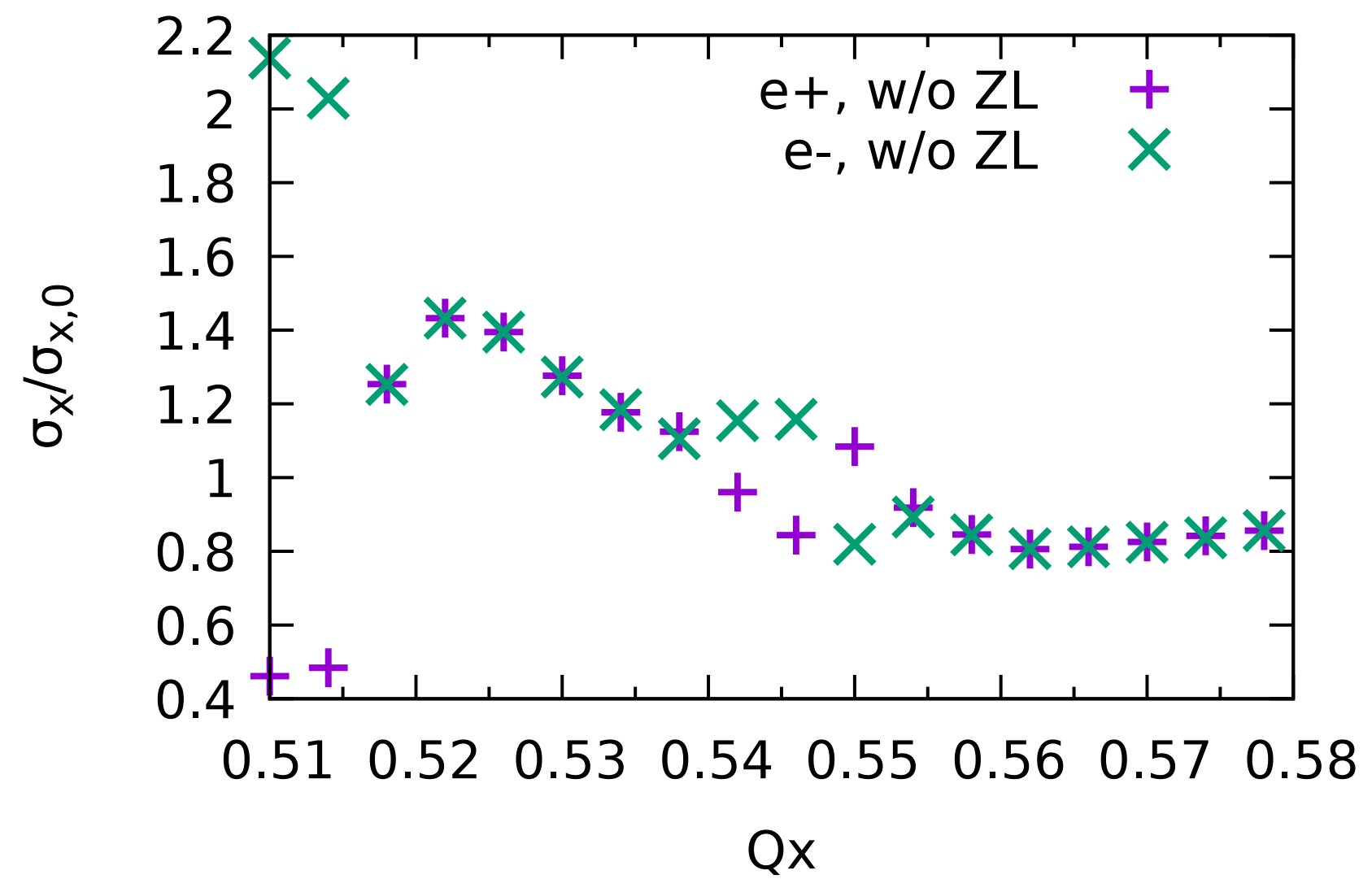 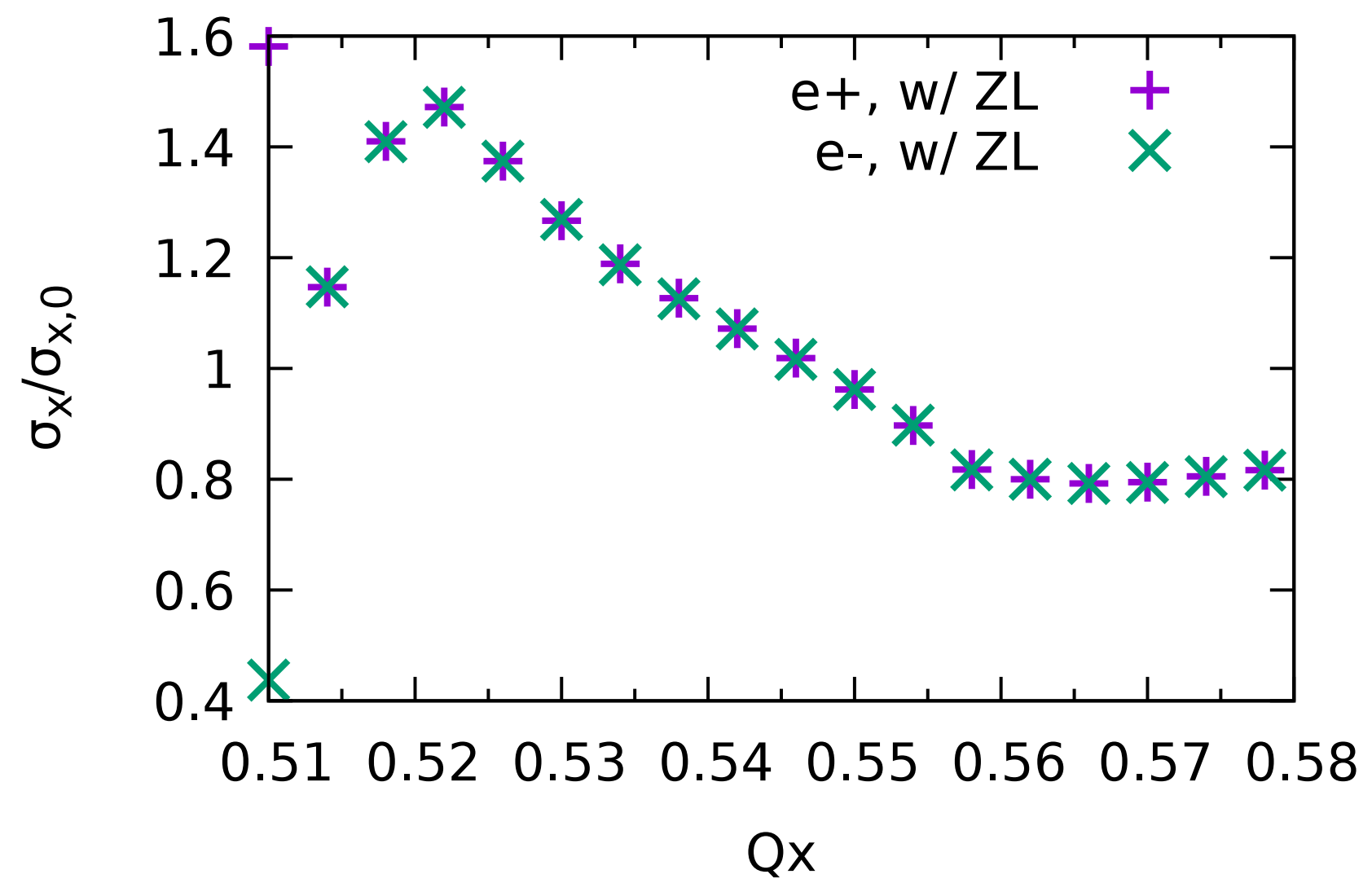 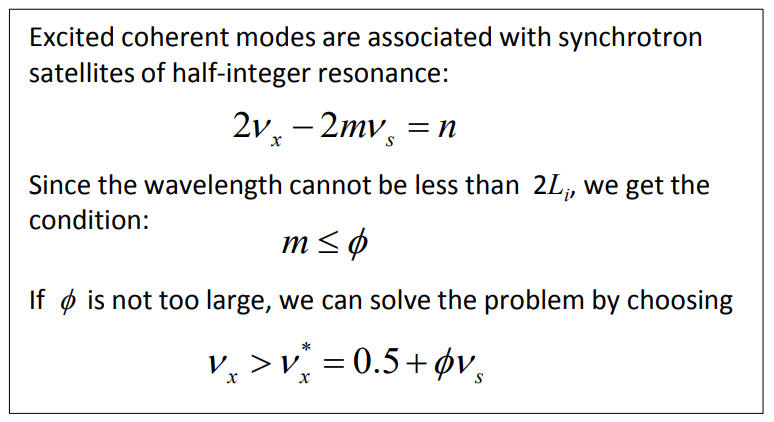 3D flip-flop is suppressed considering longitudinal impedance
Dynamic effect squeeze horizontal beam size
ttbar: Asymmetrical Collision
Beam lifetime is increased due to longitudinal impedance
~10% asymmetry of bunch population could be accepted for stability
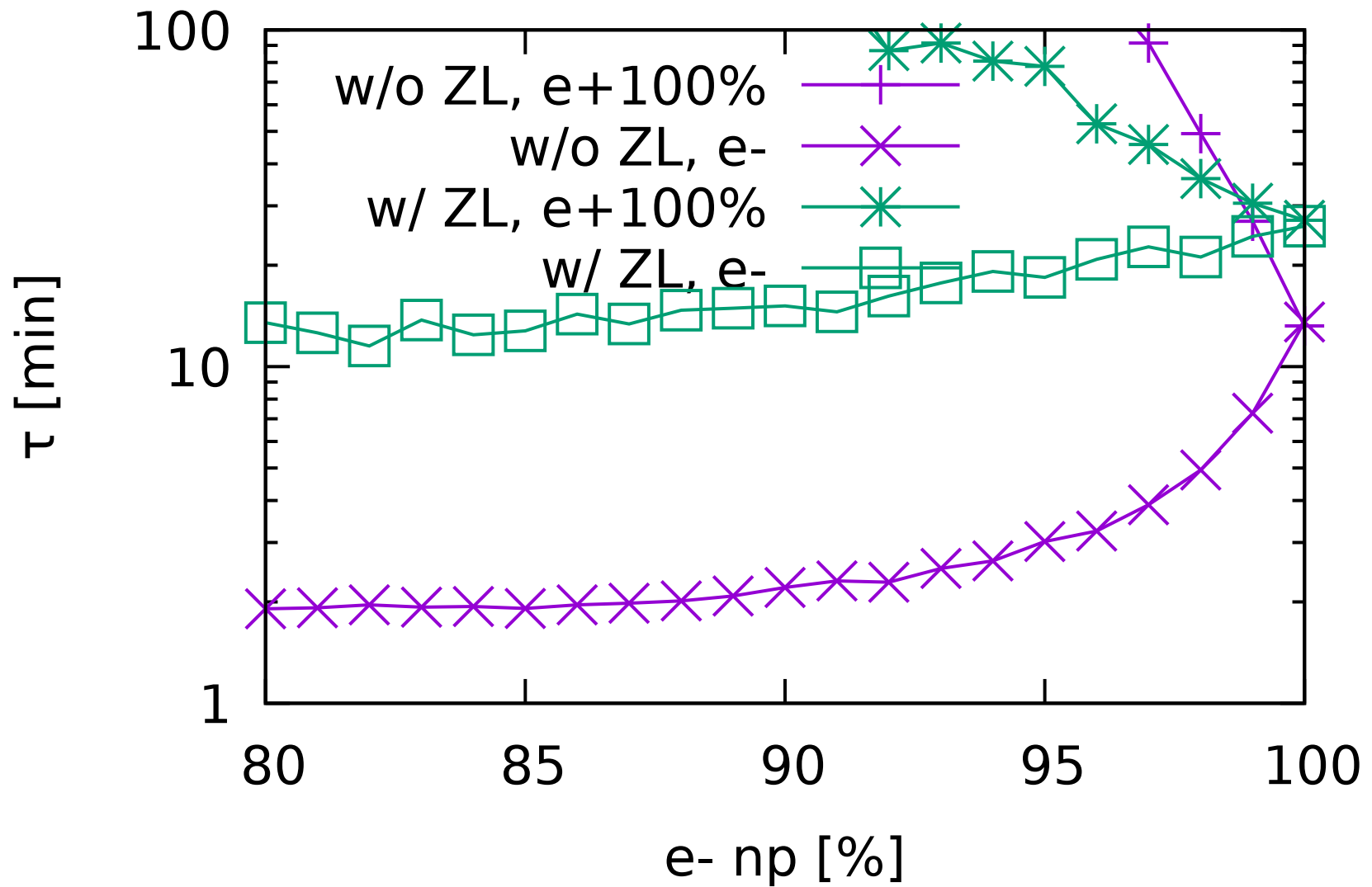 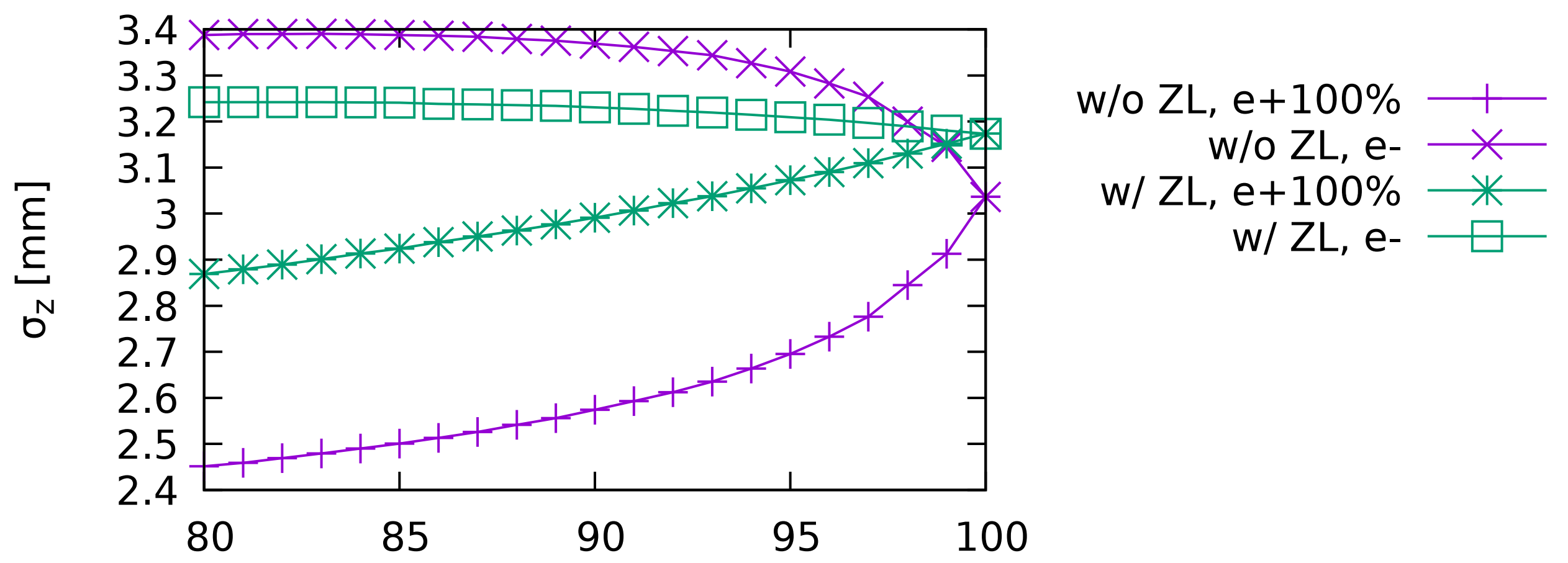 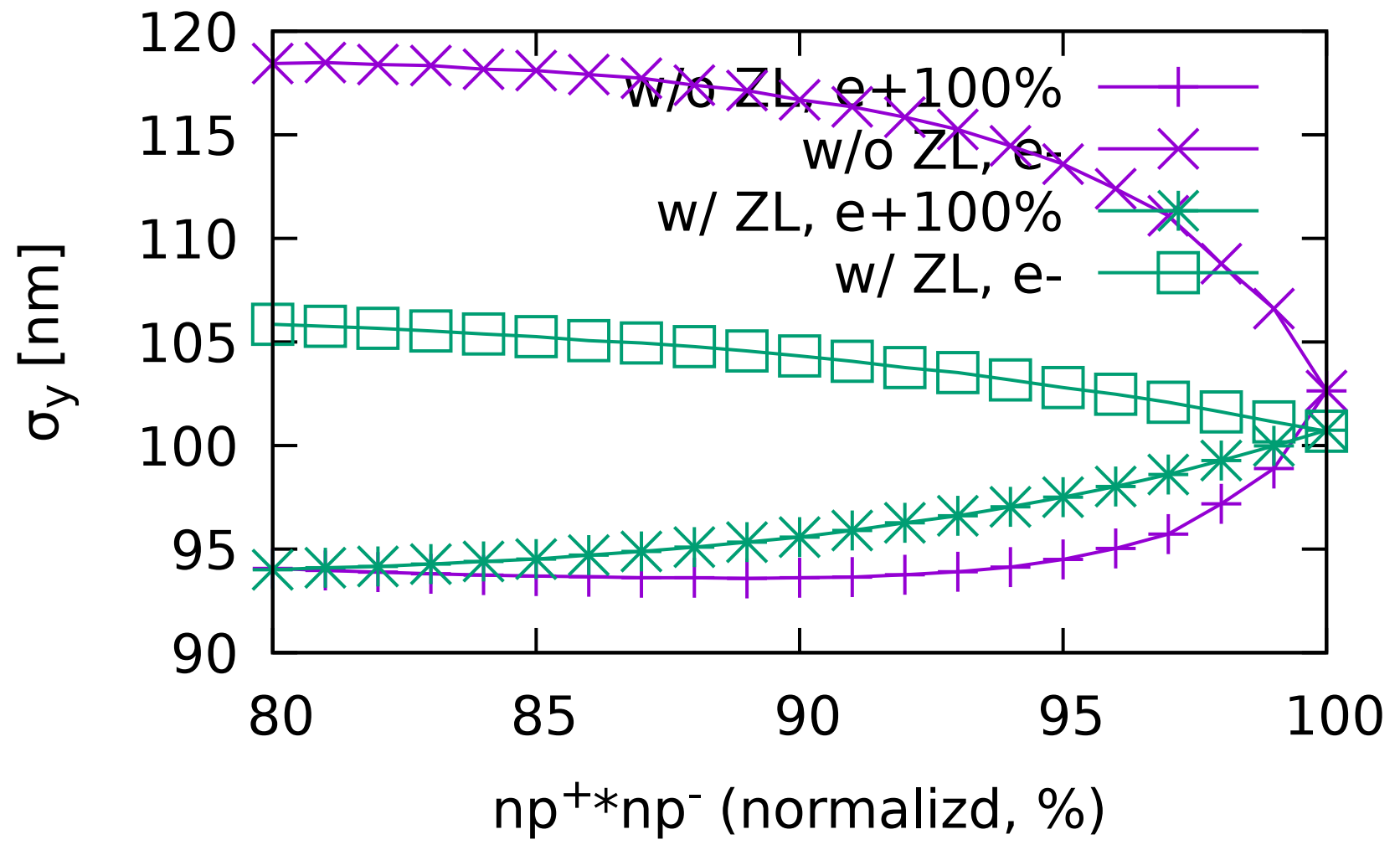 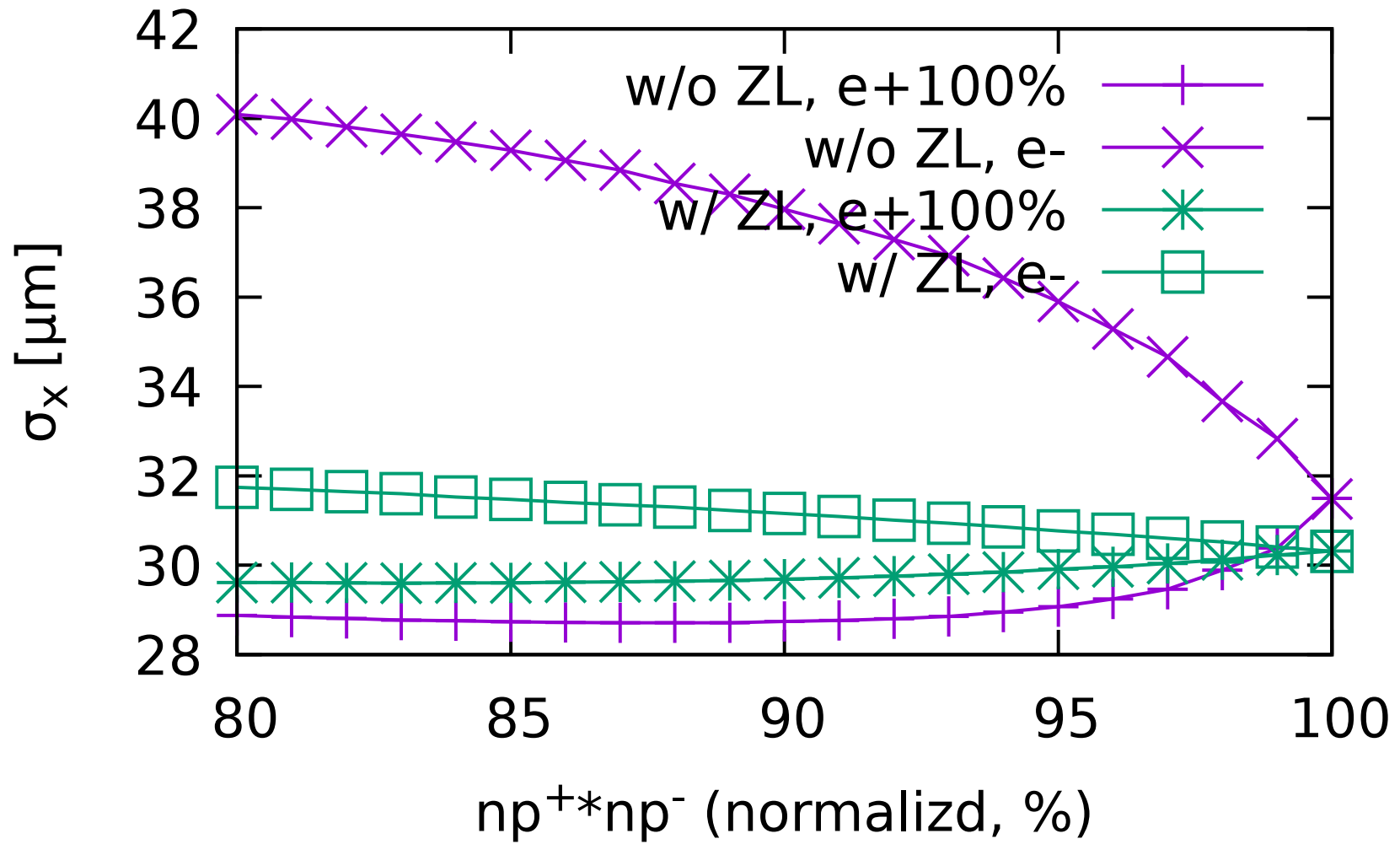 Higgs
Large Piwinski Angle~6 (CW=0.8)
Beamstrahlung Lifetime 
X-Z instability
Luminosity and horizontal beam size(Higgs,CW=0.8)
Design Lum=5e34
Stable width of Qx~0.004 considering ZL, need further optimization (x-z instability)
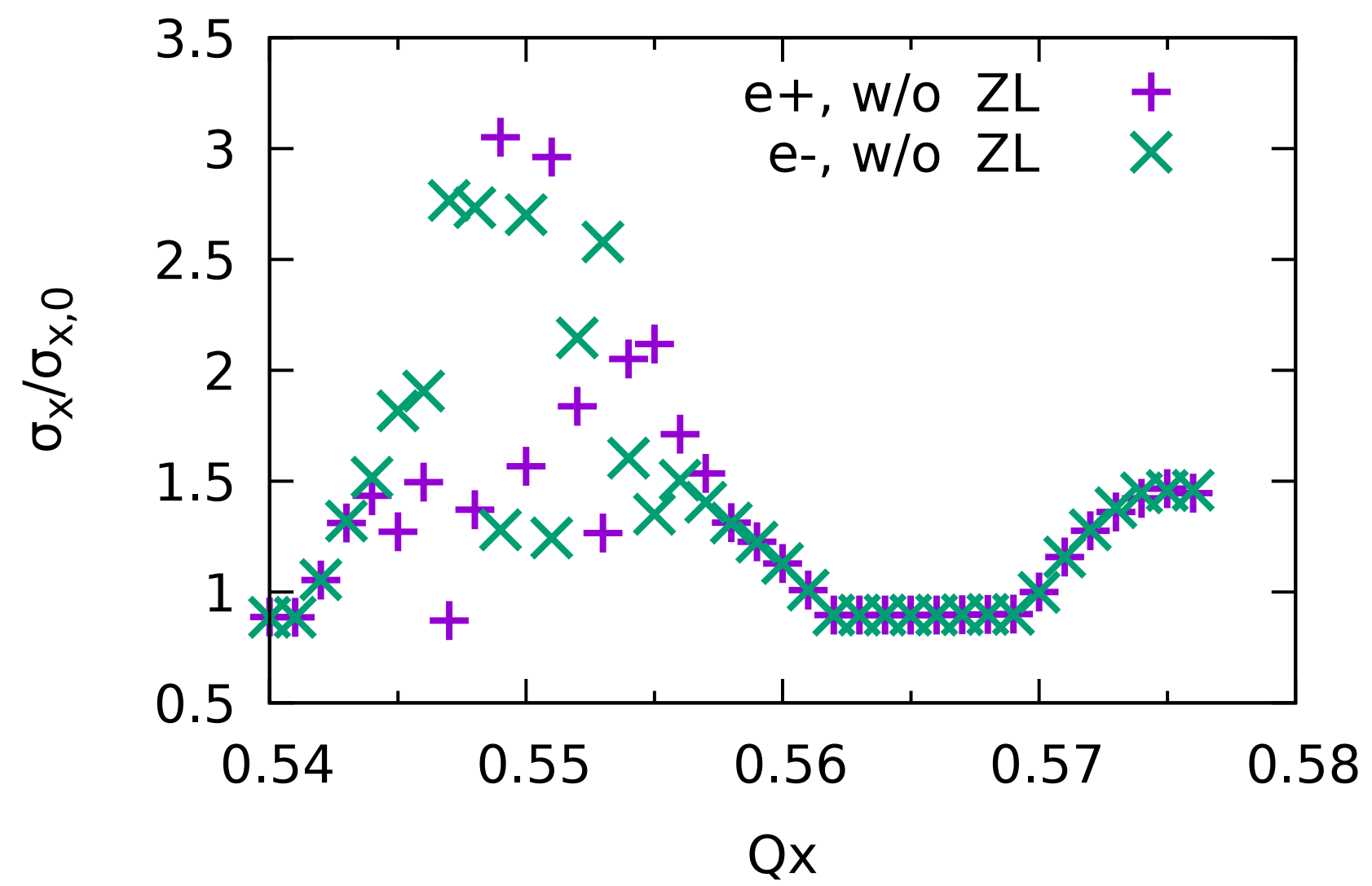 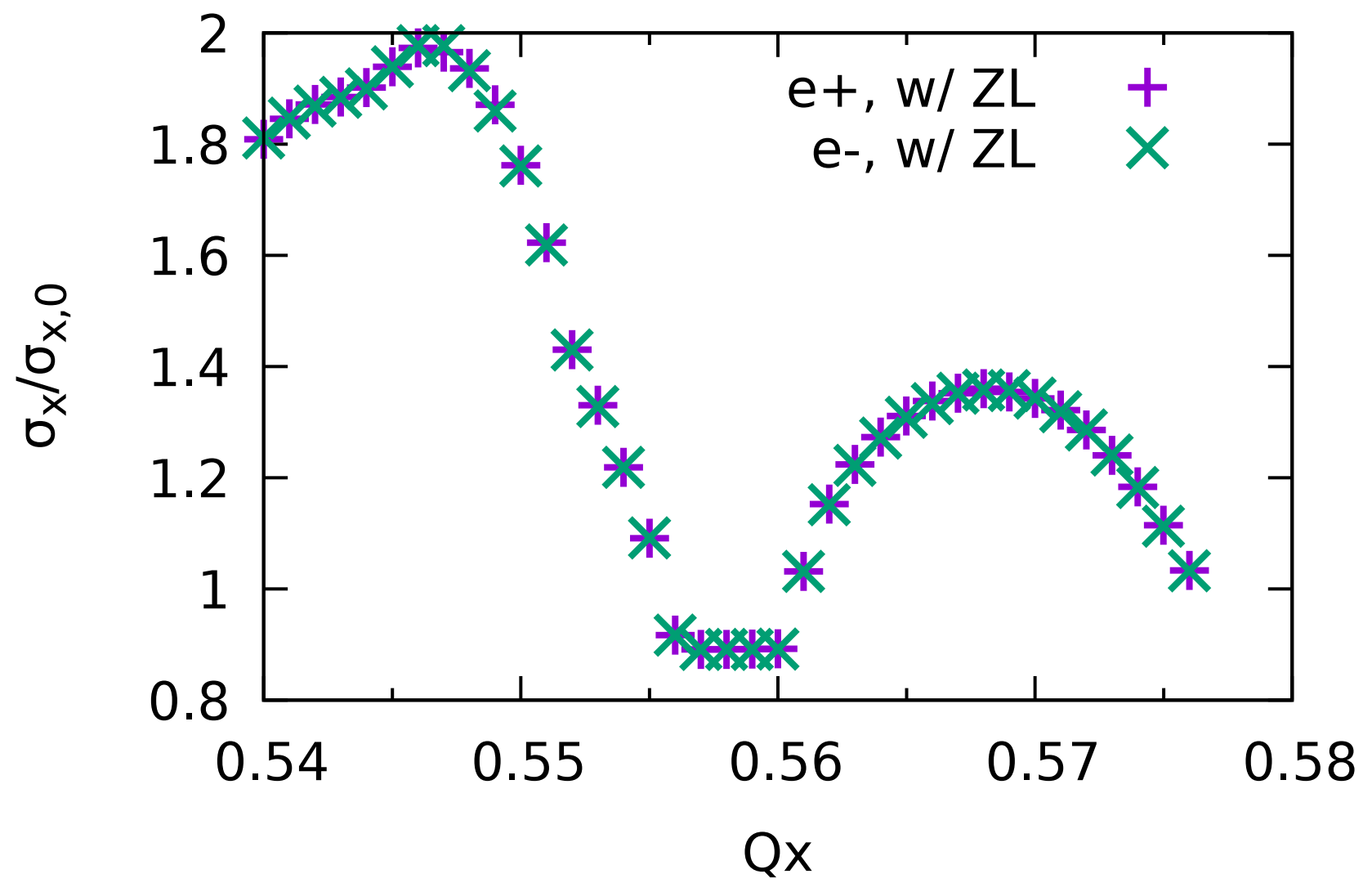 Higgs: Asymmetrical collision
Beamstrahlung lifetime
Beam lifetime is increased due to longitudinal impedance
10% asymmetry of bunch population could be accepted.
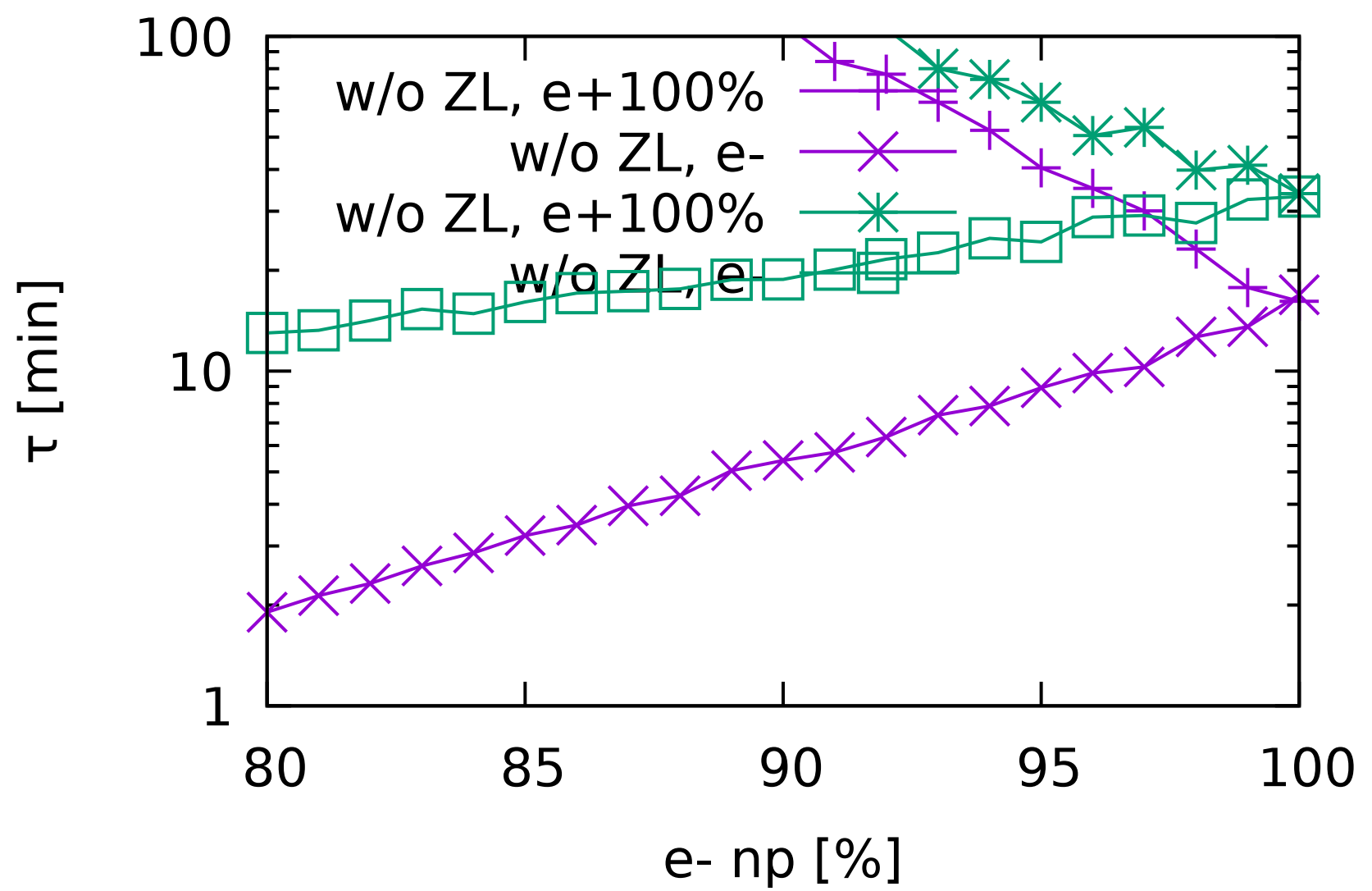 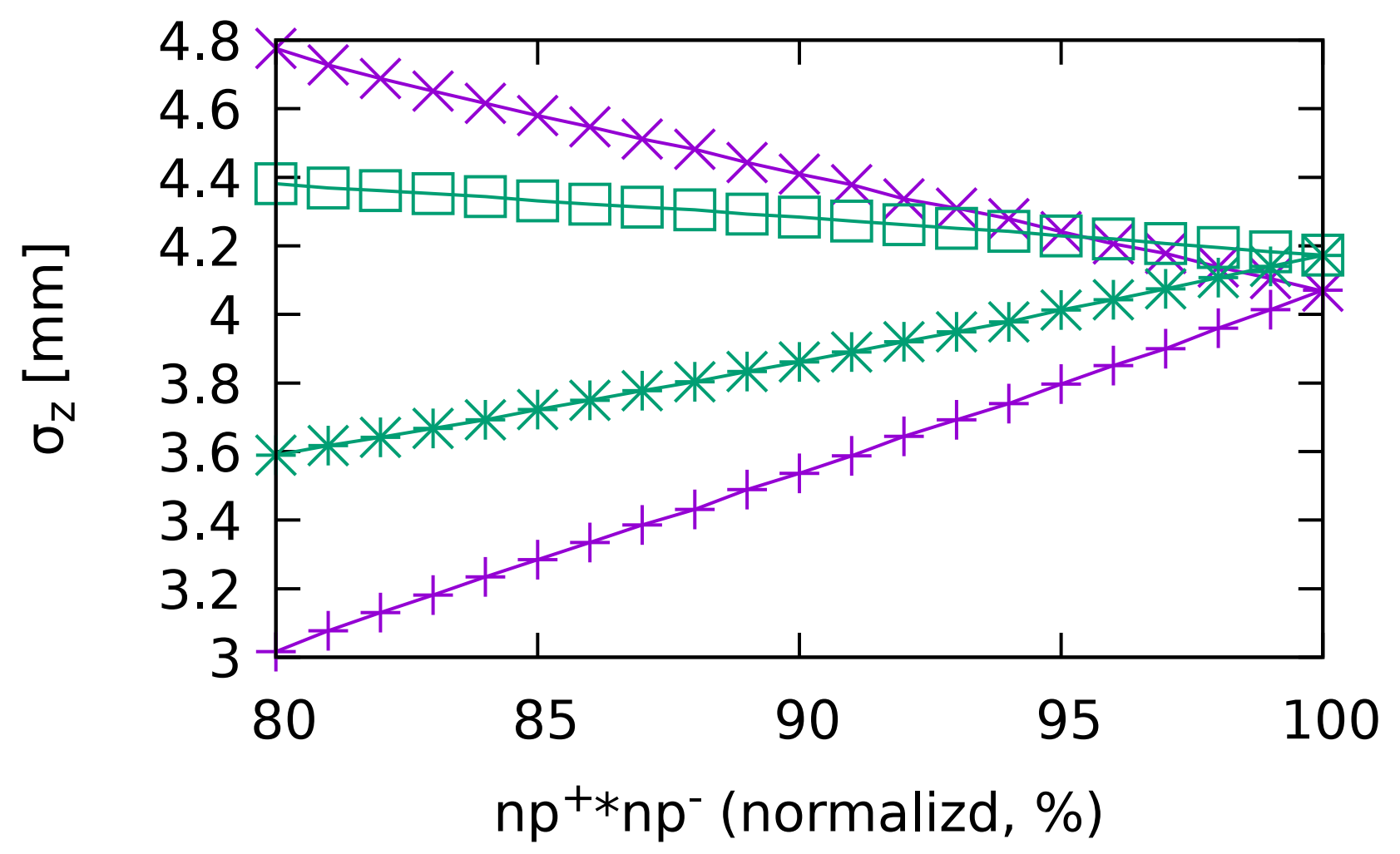 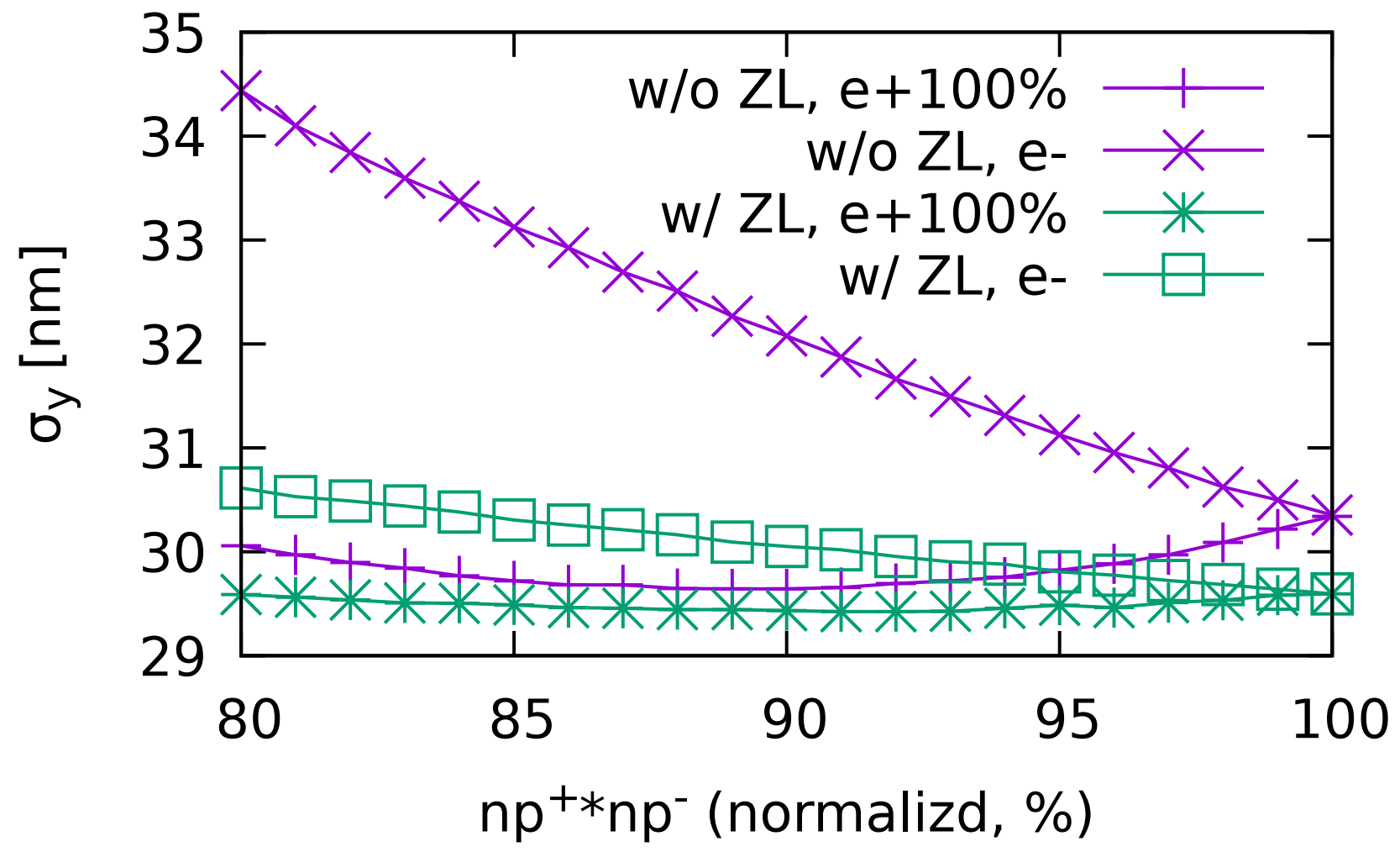 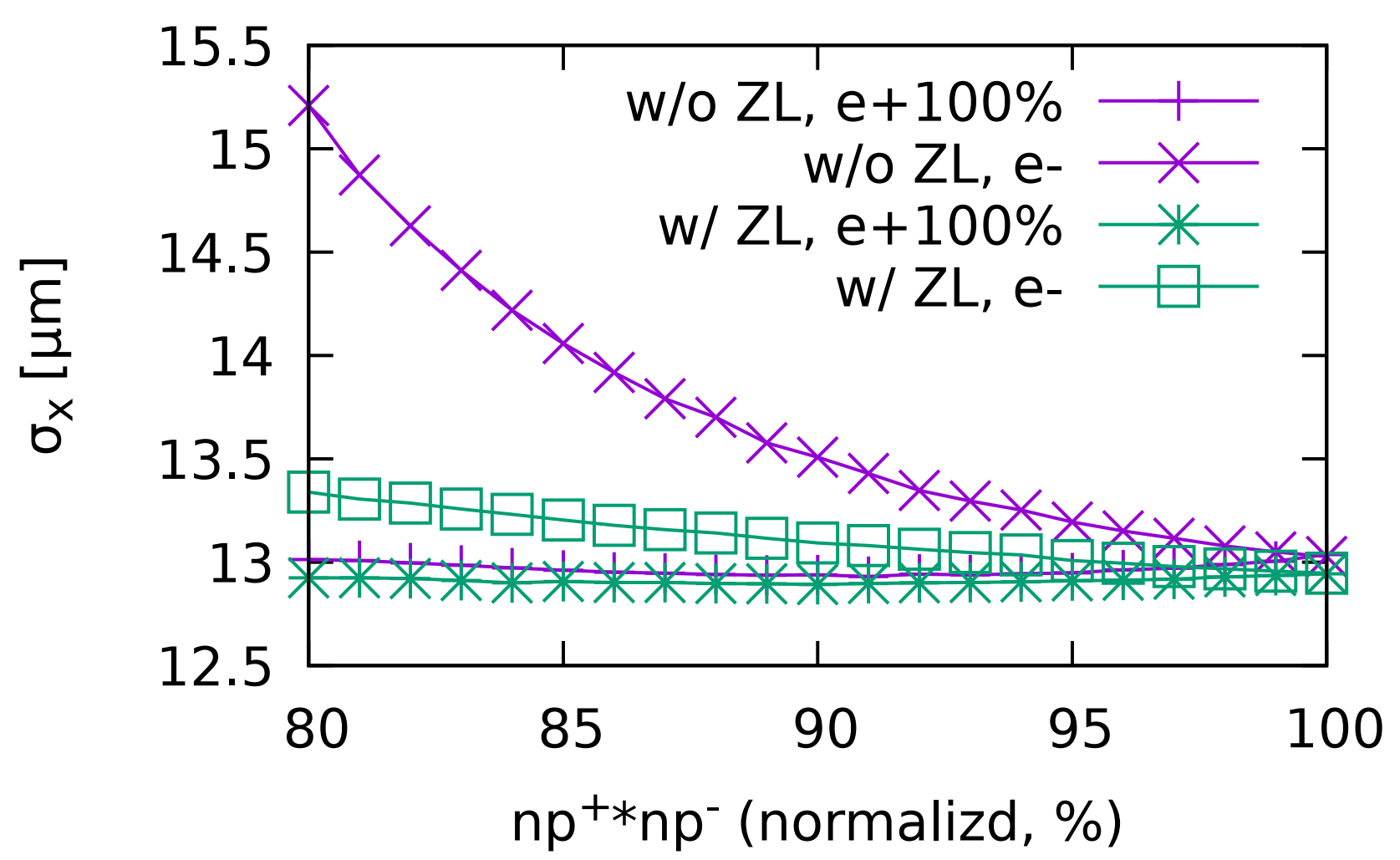 W
Piwinski angle is similar to that of Higgs(CW=0.8)
Beamstrahlung lifetime is not an issue
X-Z instability
W: Luminosity and horizontal beam size
Design Lum=16e34
The optimized nux is near 0.57 w/ and w/o longitudinal impedance.
Stable tune width ~ 0.007 considering ZL
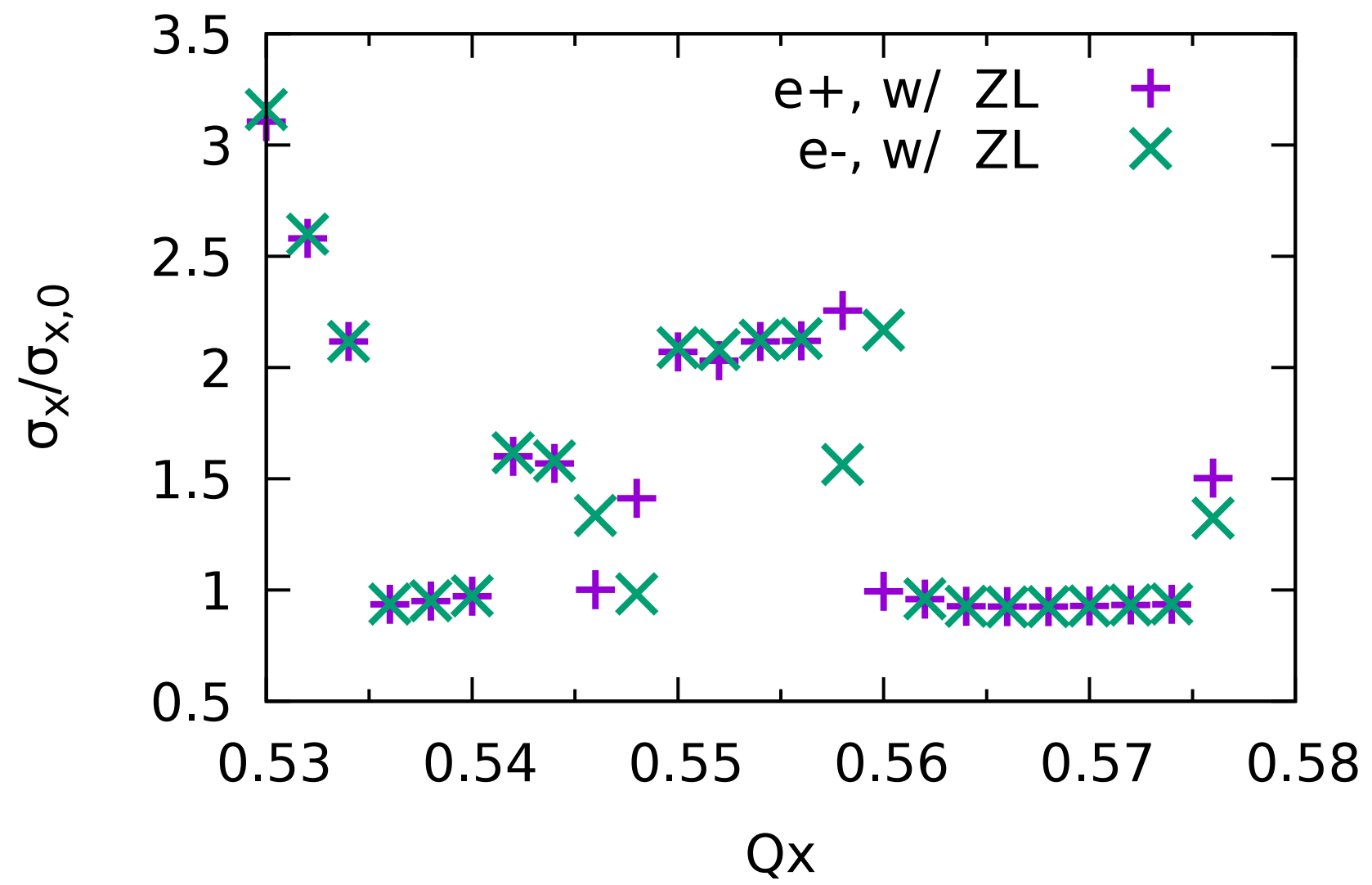 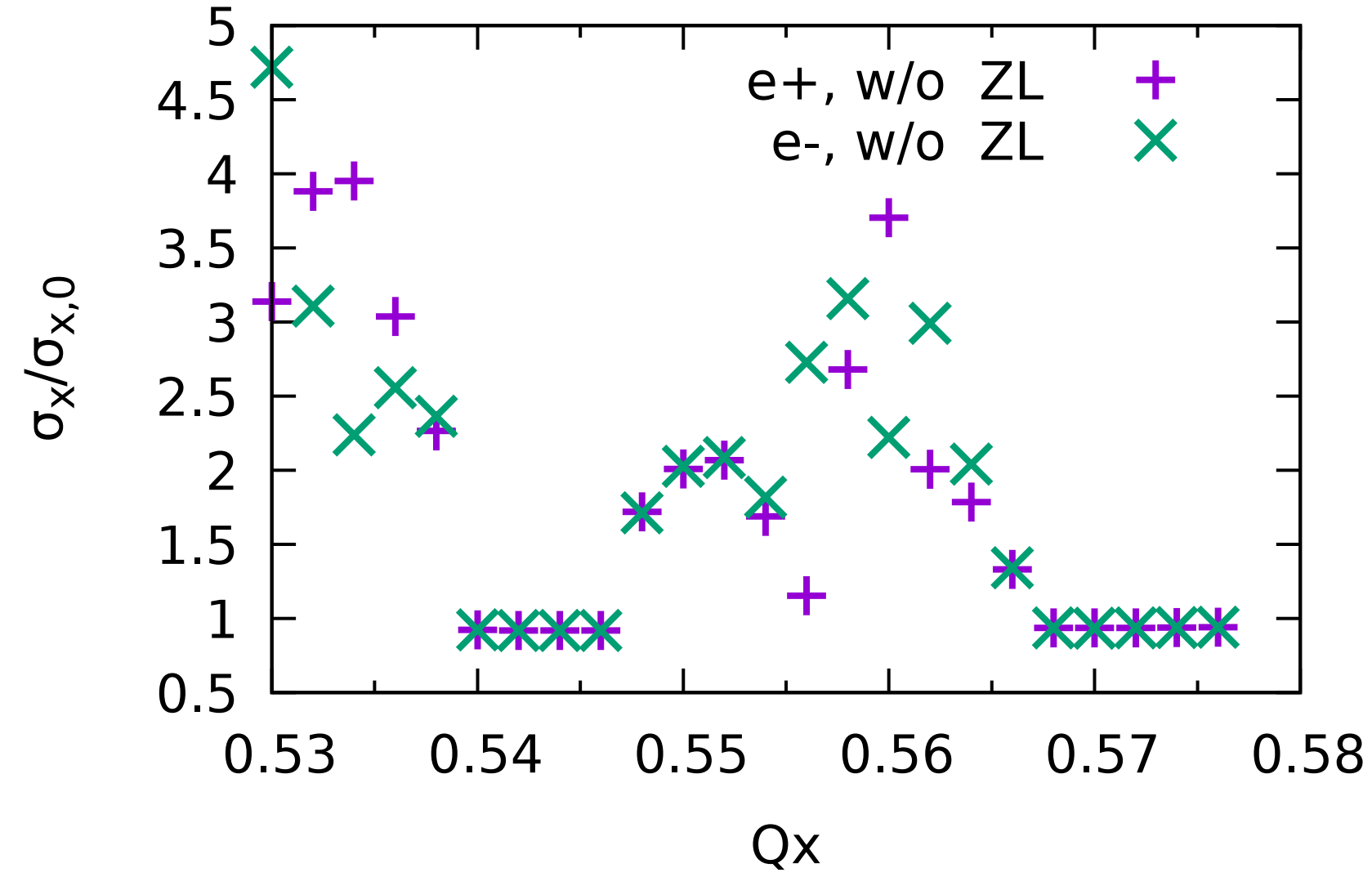 W: Asymmetrical Collision
Beamstrahlung lifetime
Beam lifetime is increased due to longitudinal impedance
10% asymmetry of bunch population could be accepted.
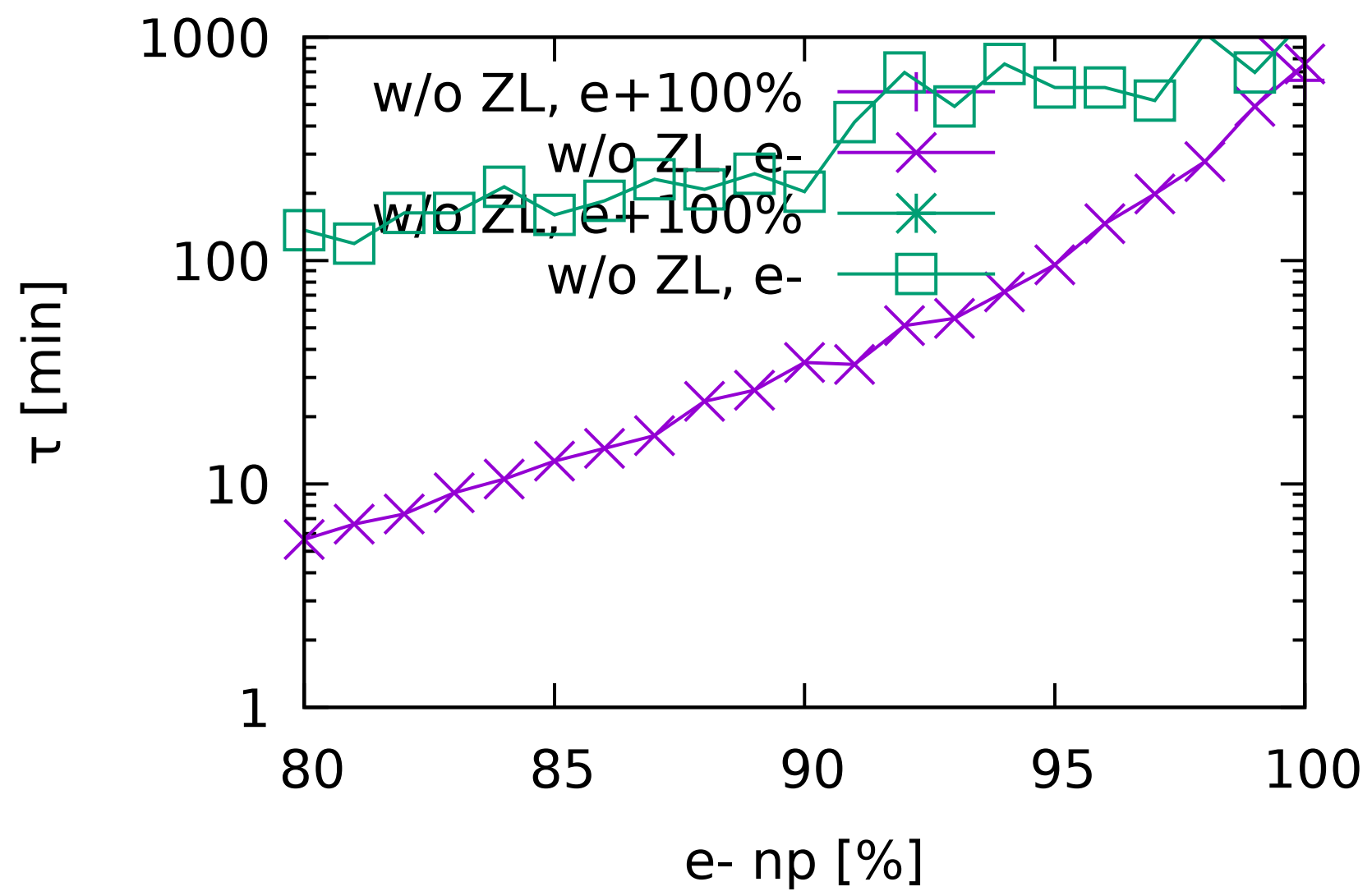 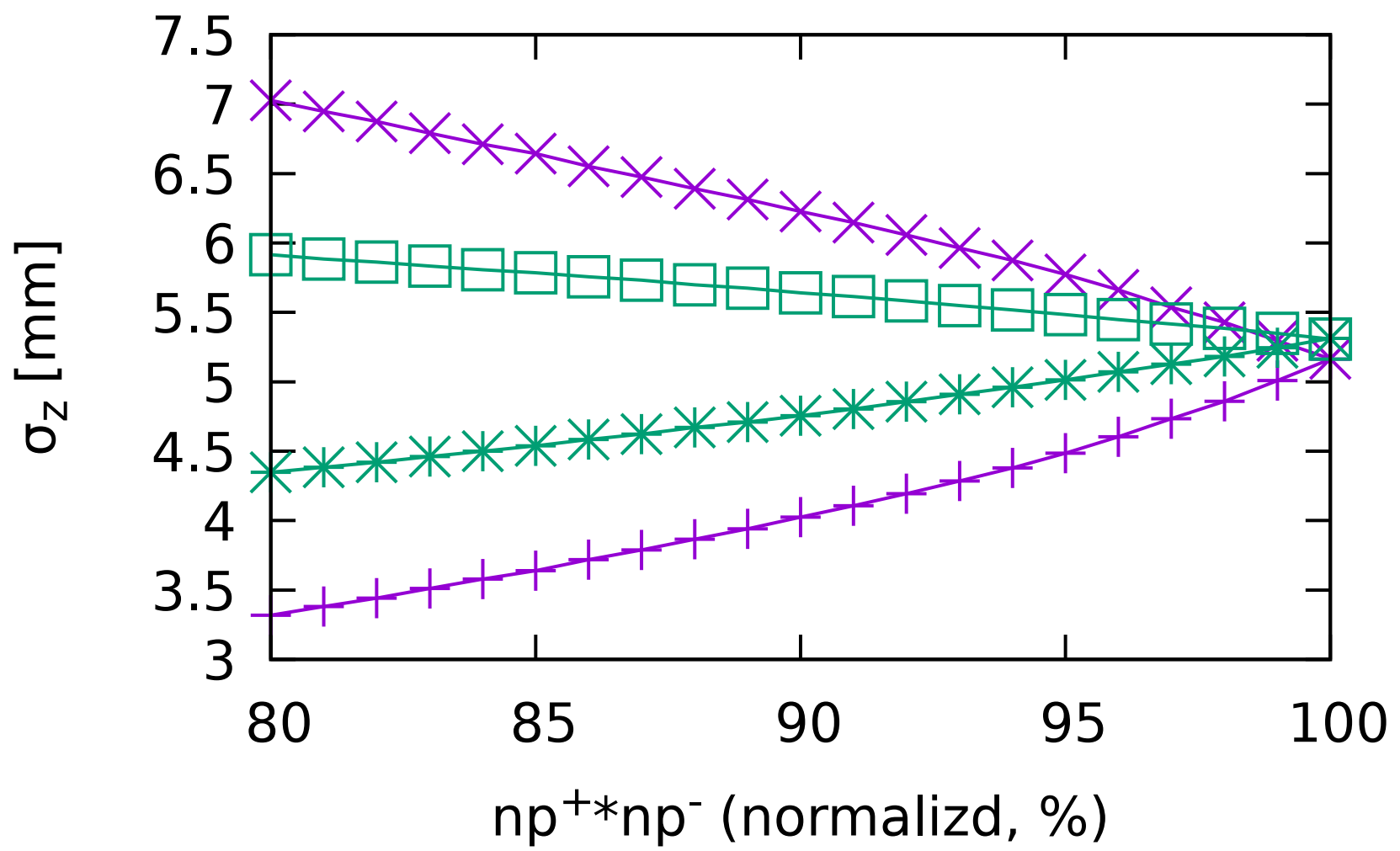 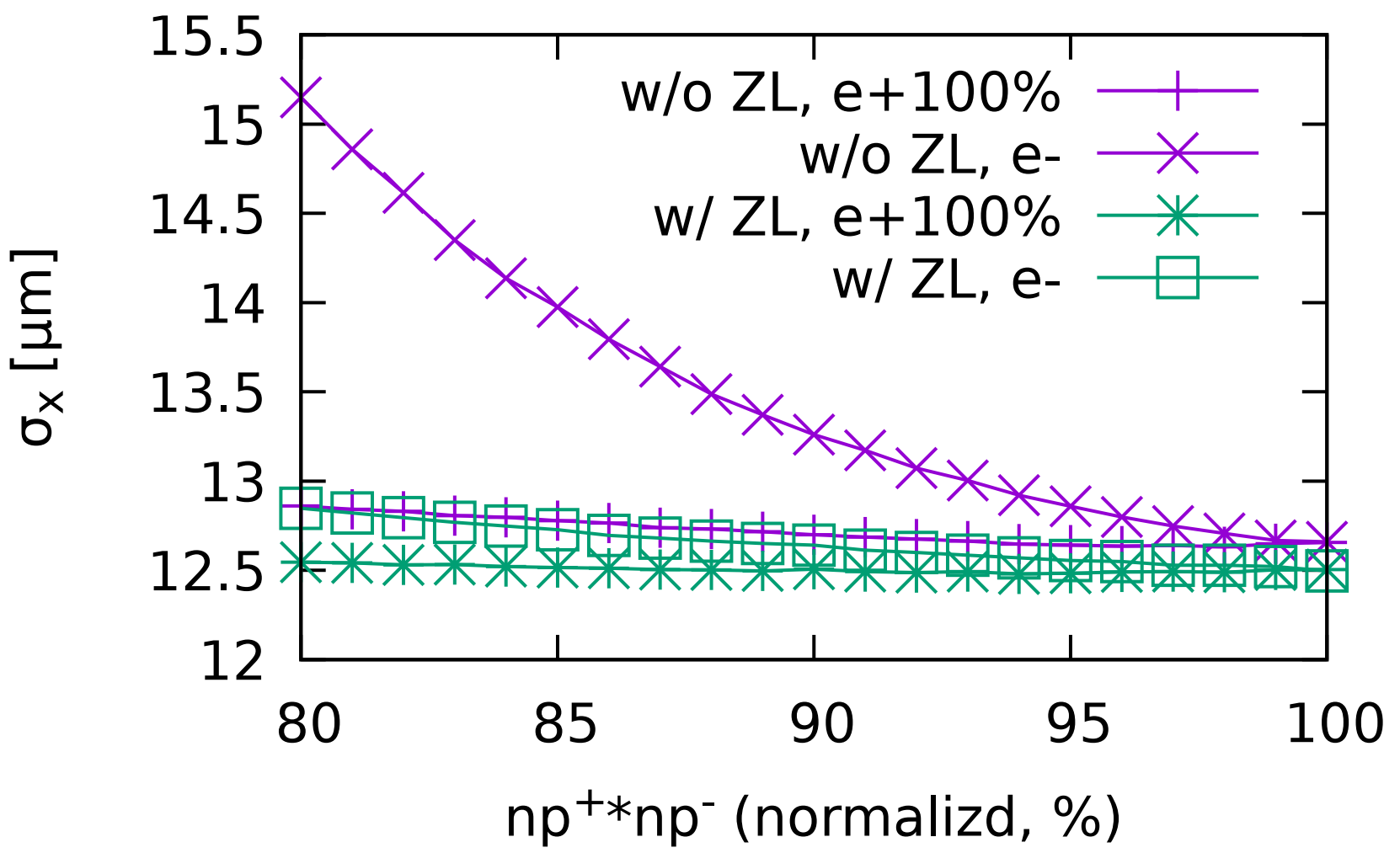 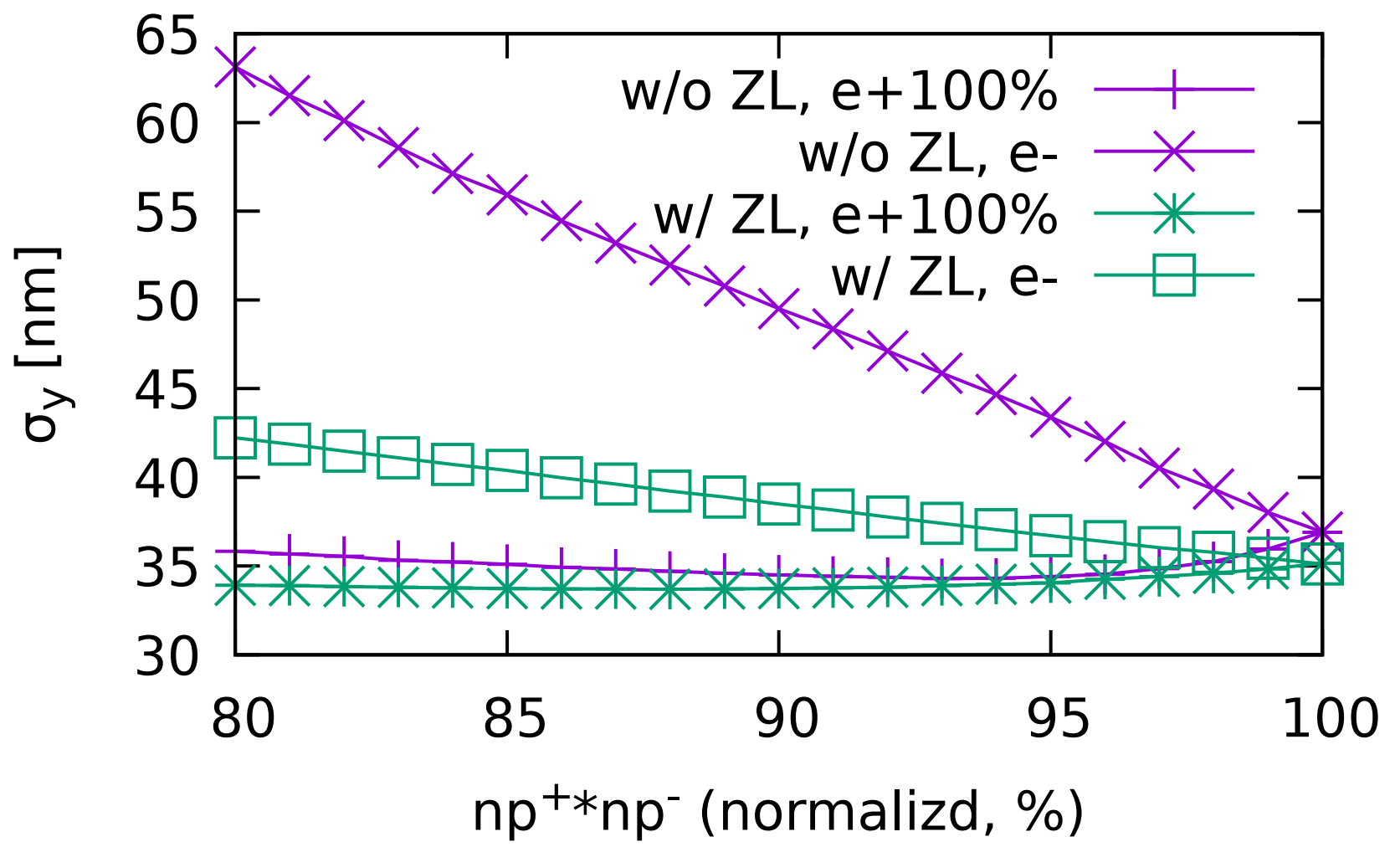 Z
Piwinski Angle: 25 (CW=1)
FODO CELL: 60/60
X-Z instability
Z: Luminosity and horizontal beam size
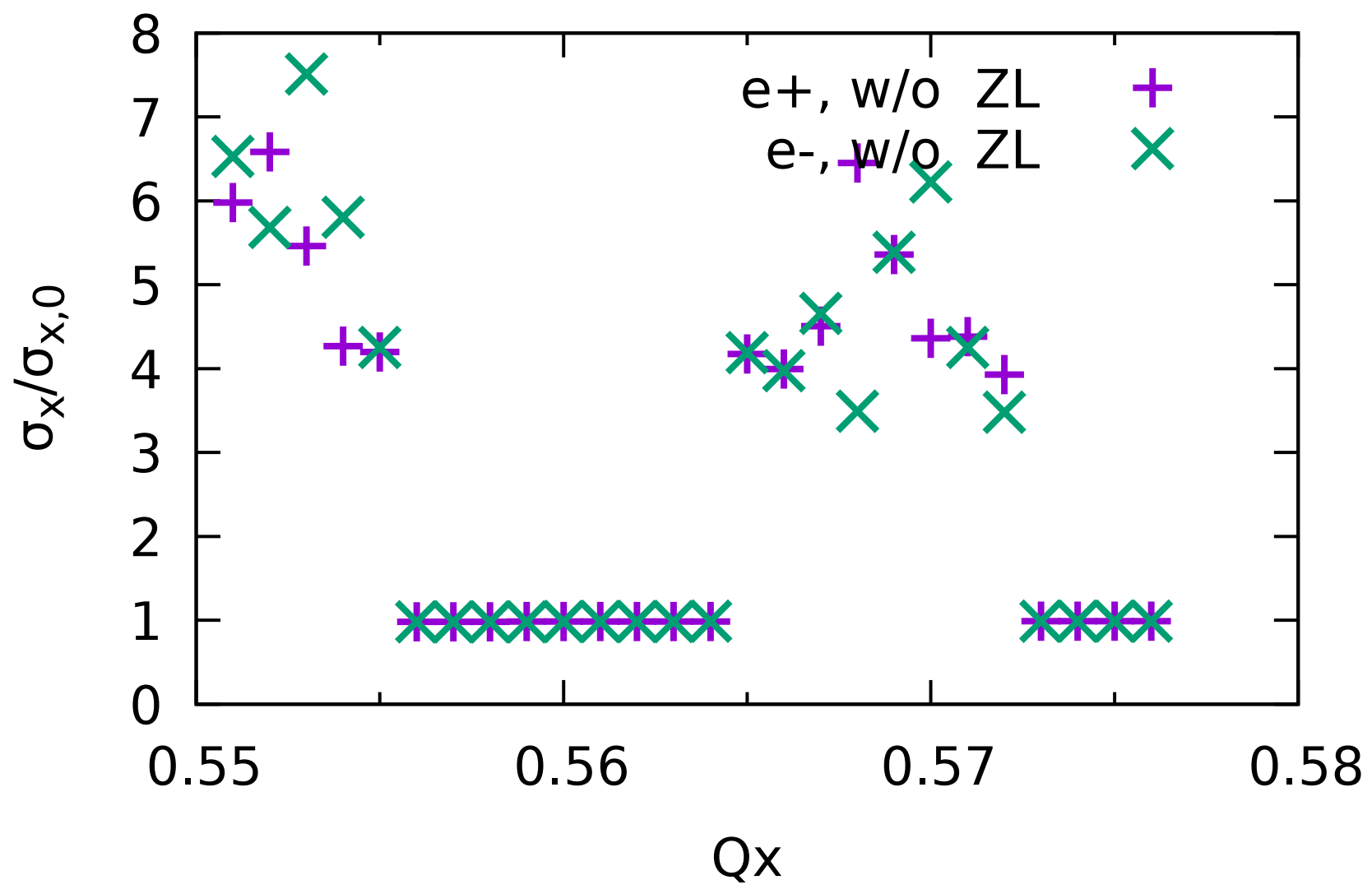 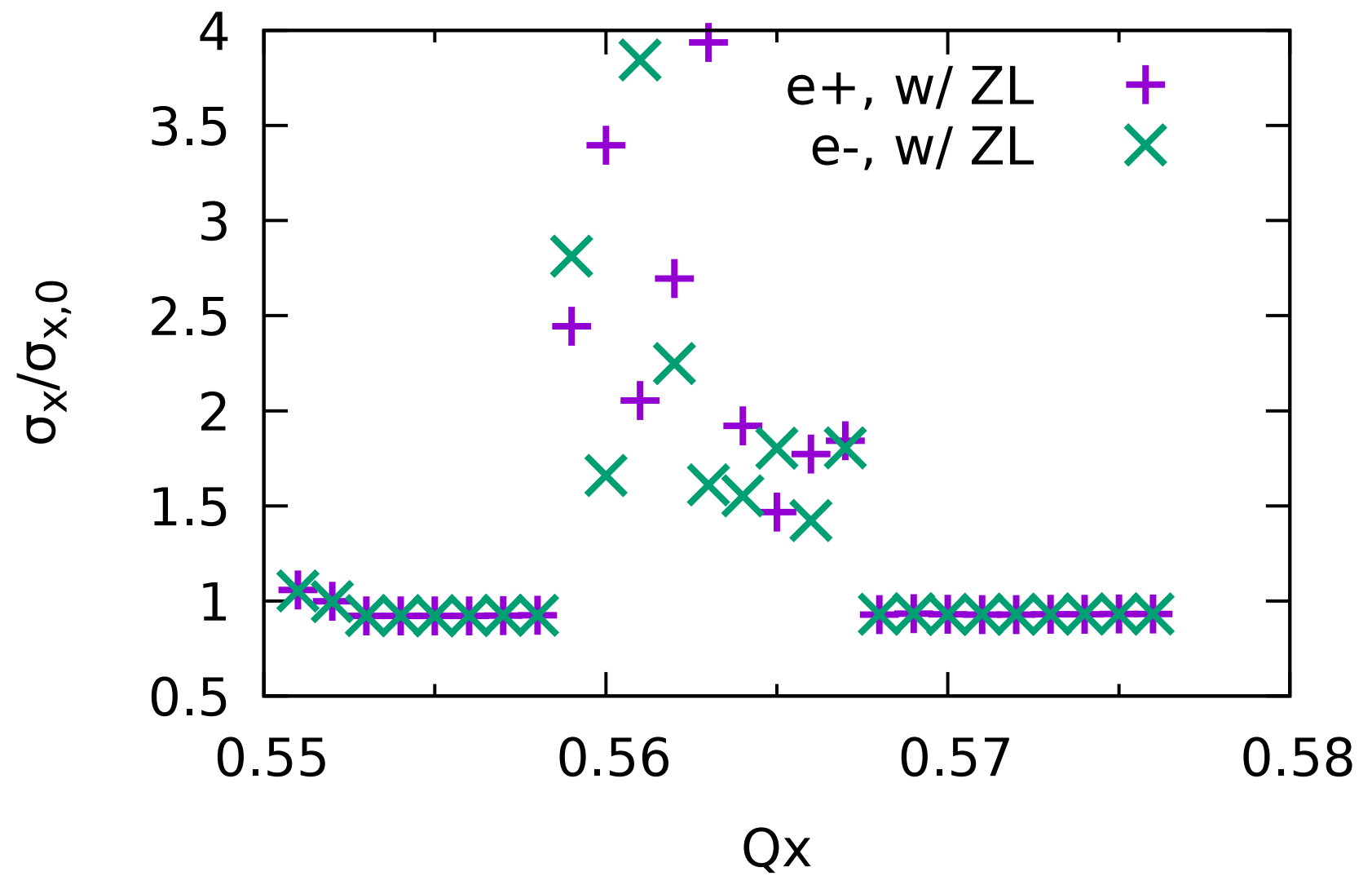 Z: asymmetrical collision
Only 5% asymmetry of bunch population could be accepted.
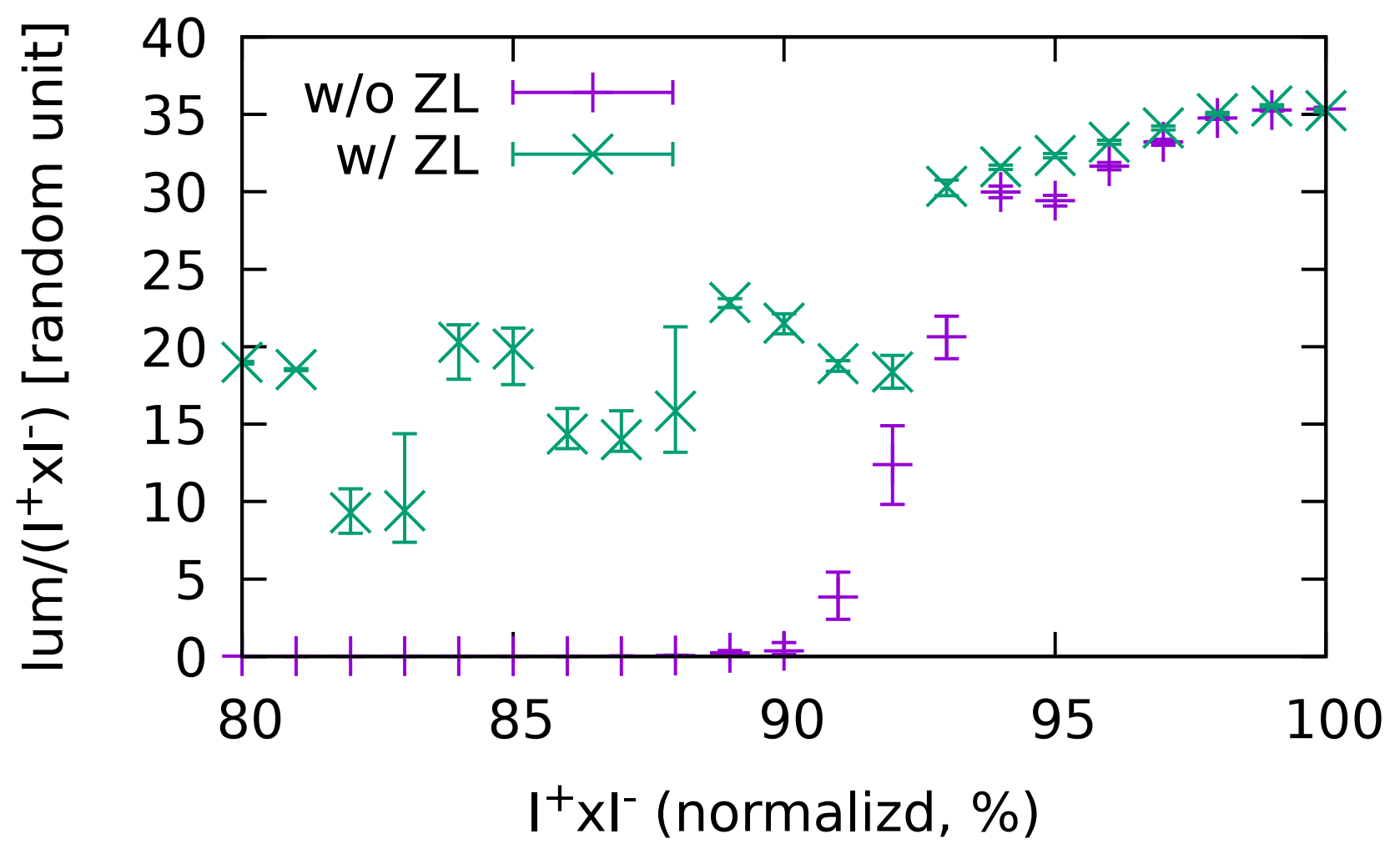 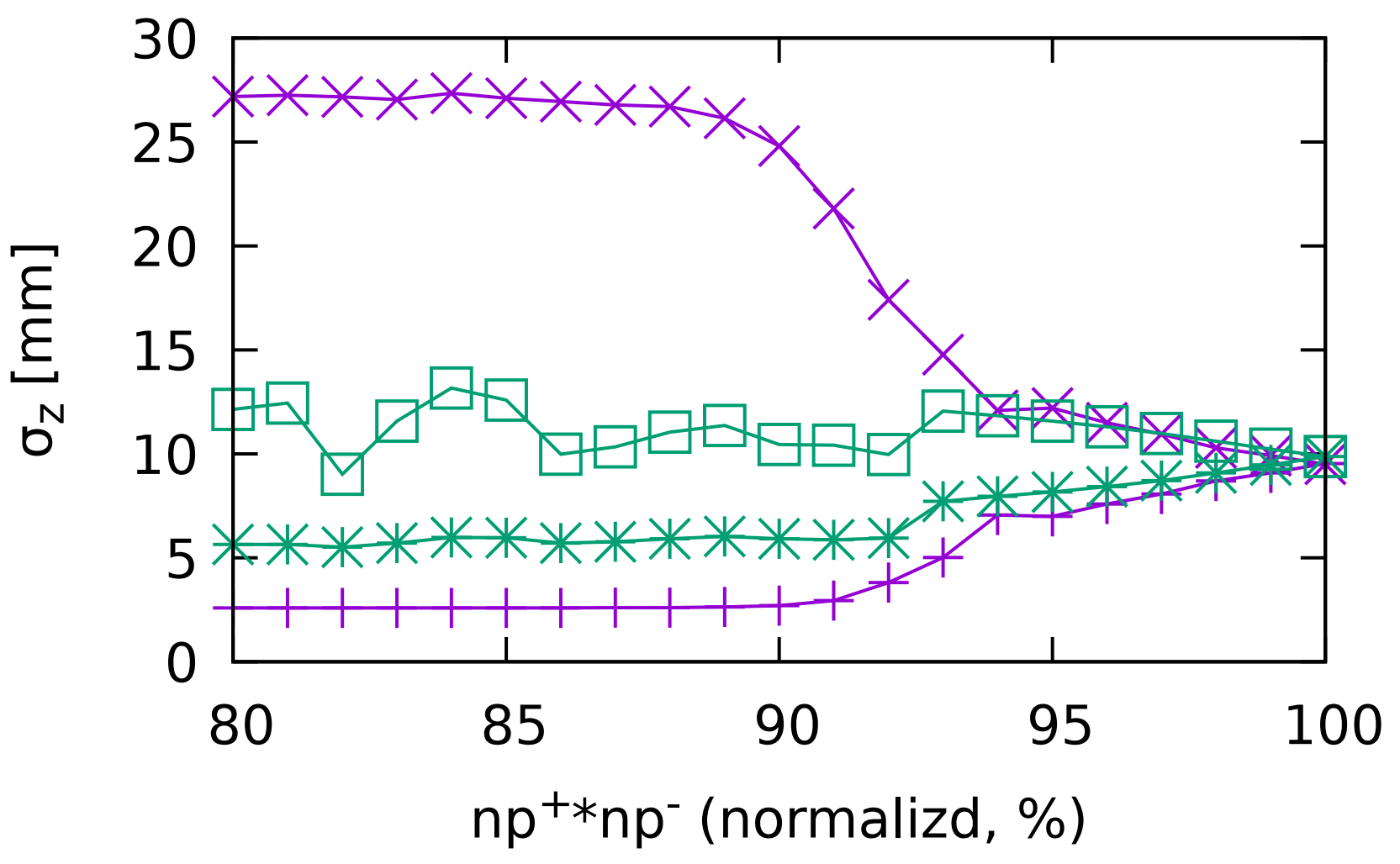 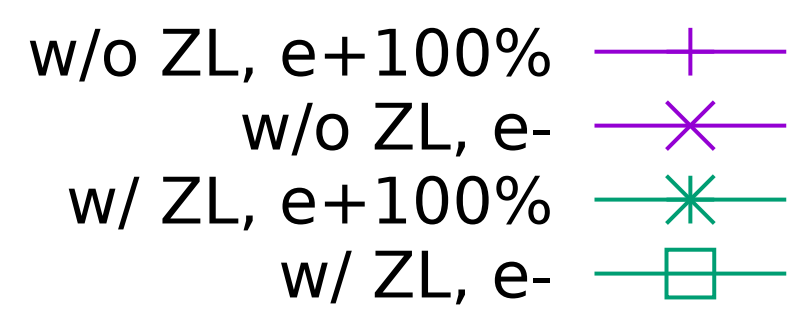 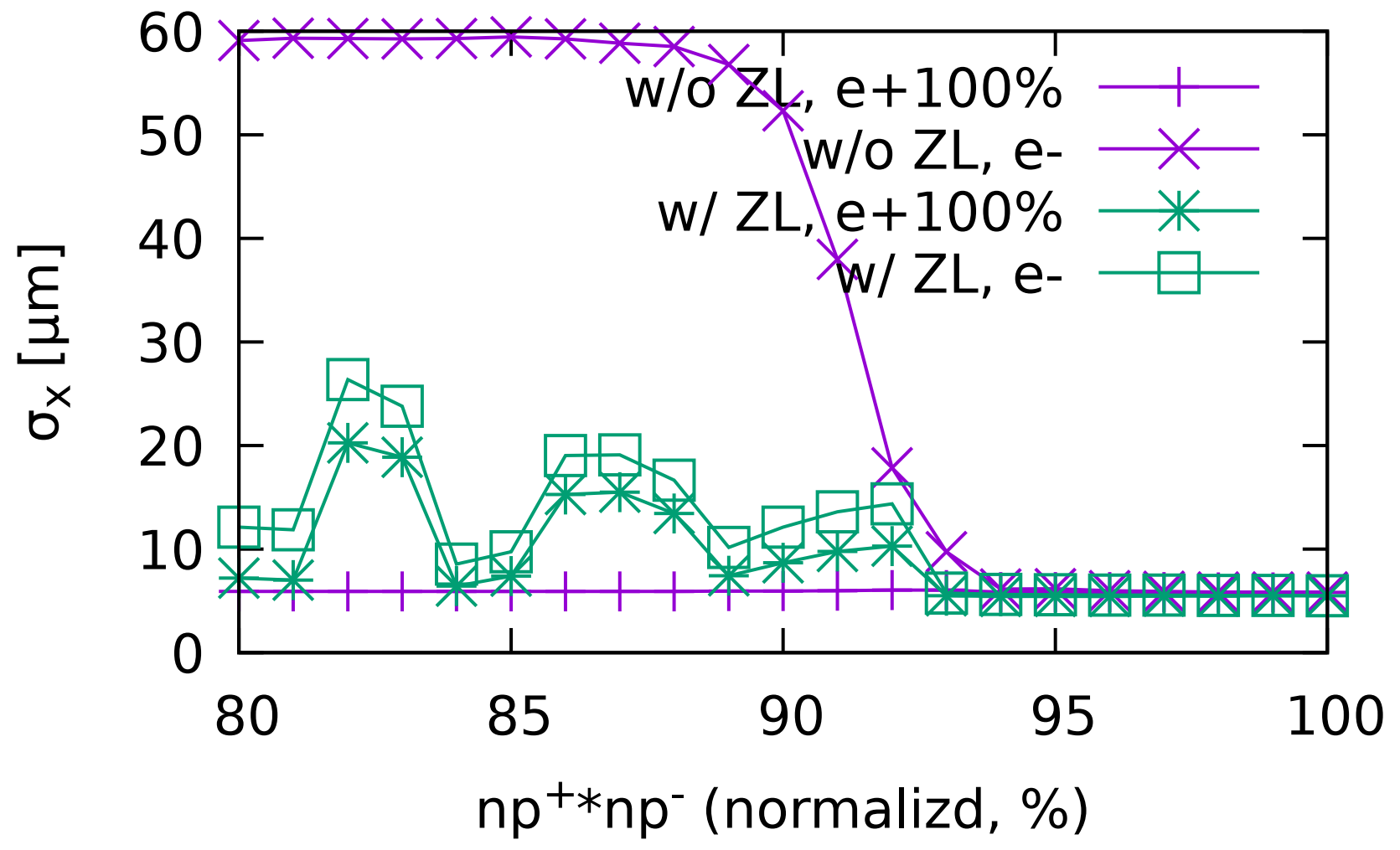 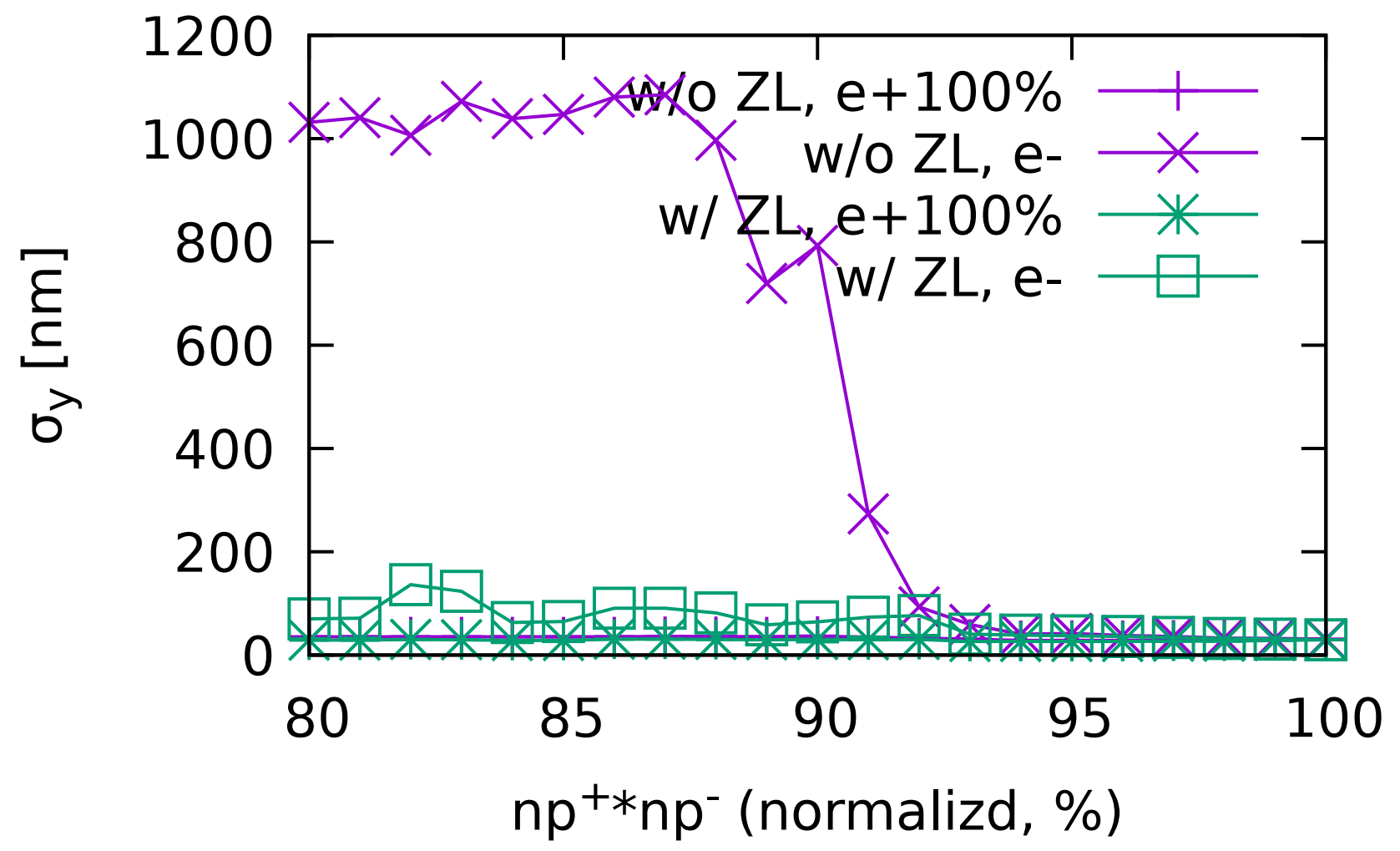 Effects of ZL
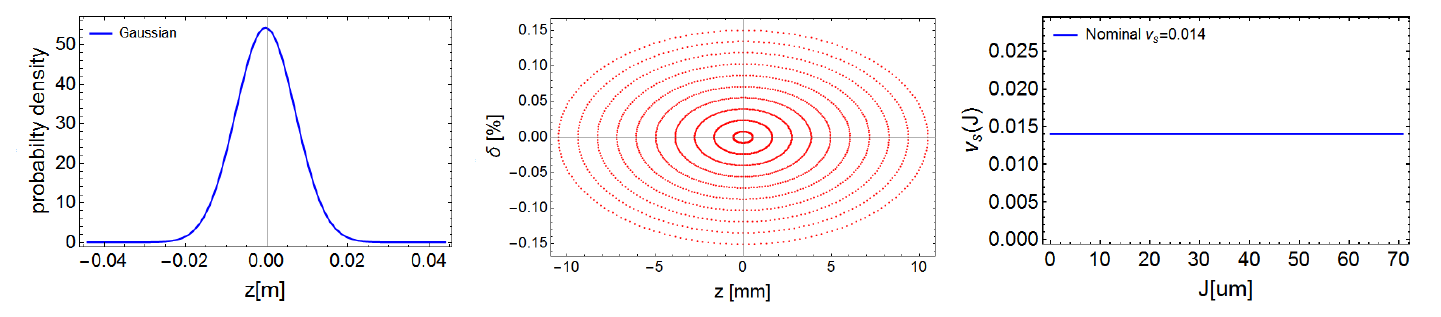 Longitudinal beam dynmics without longitudinal impedance
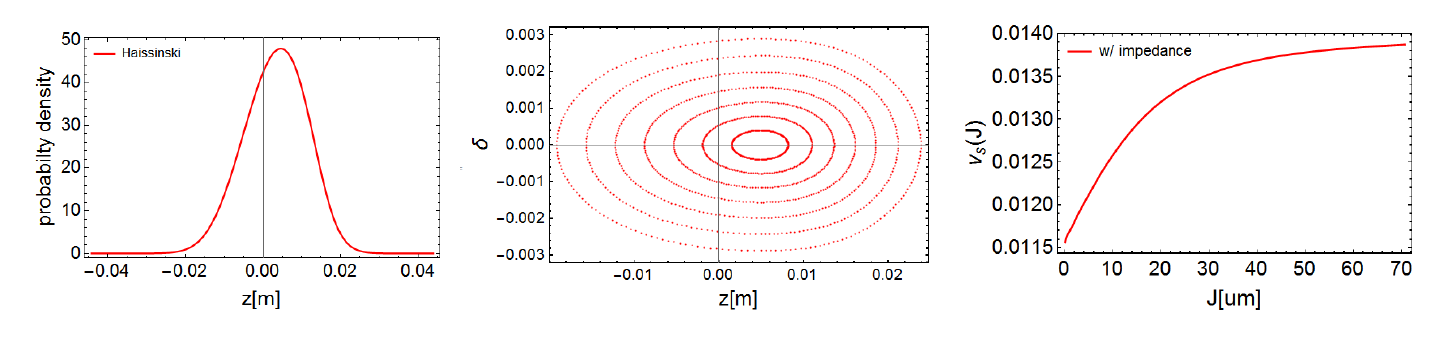 Longitudinal beam dynmics with longitudinal impedance
In conventional anlytical method, the longtidudinal beam parameters used in analysis are the ones which are  unperturbed. It is natural to use  the  parameters perturbed by the longitudinal impedance.
Conventional method
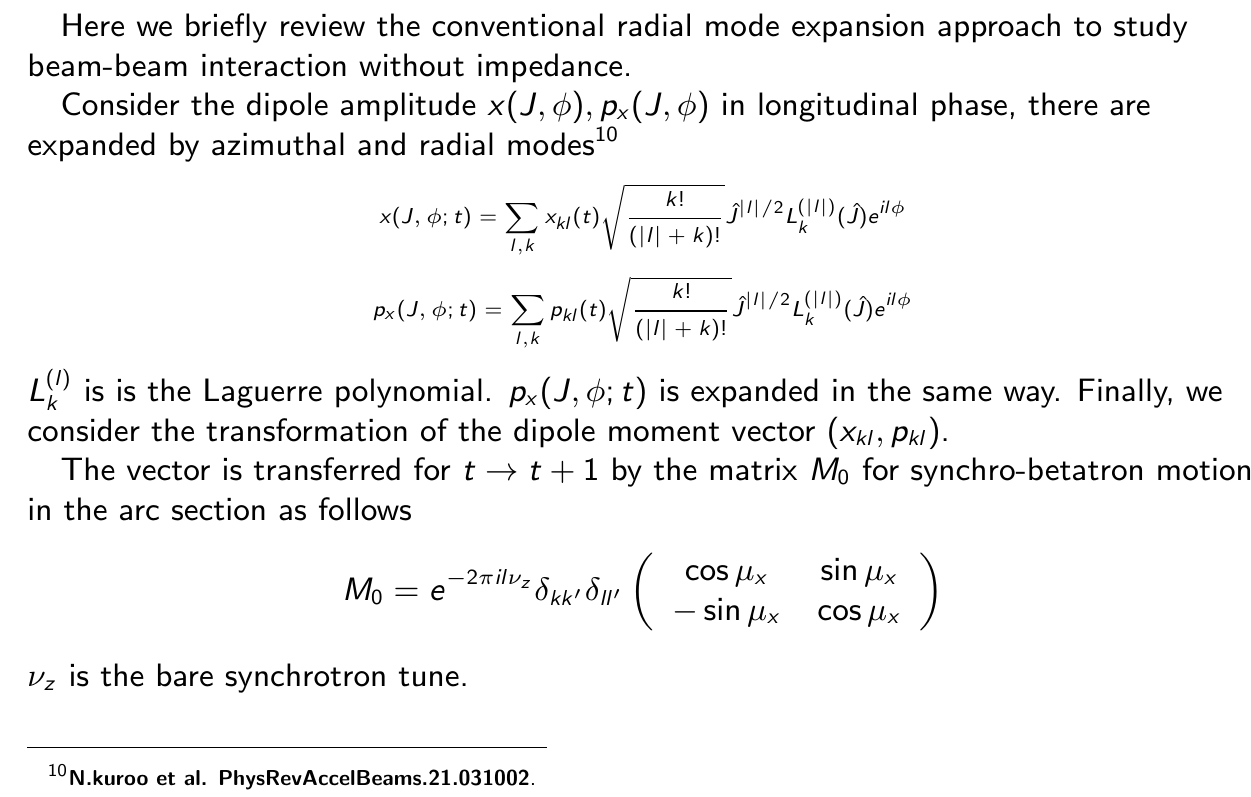 New action discretization method
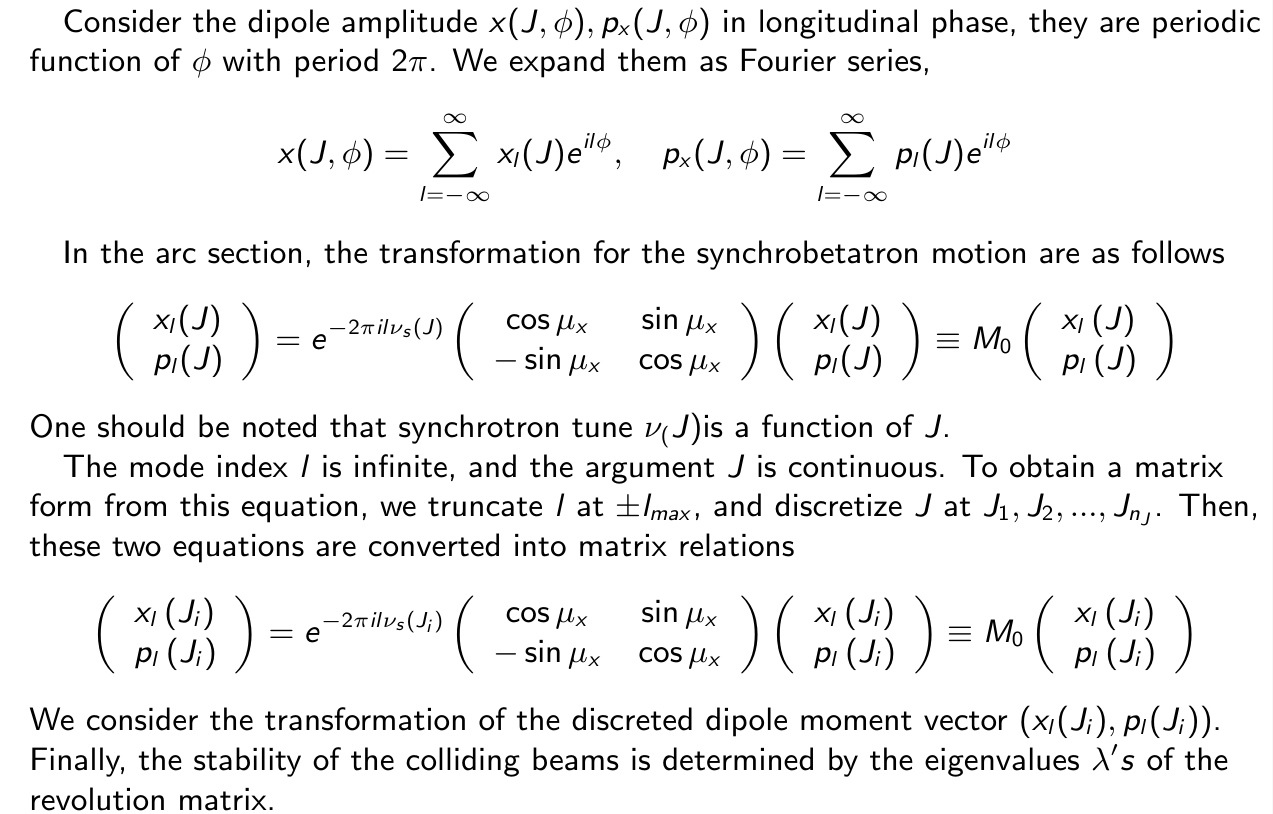 Comparison of two methods
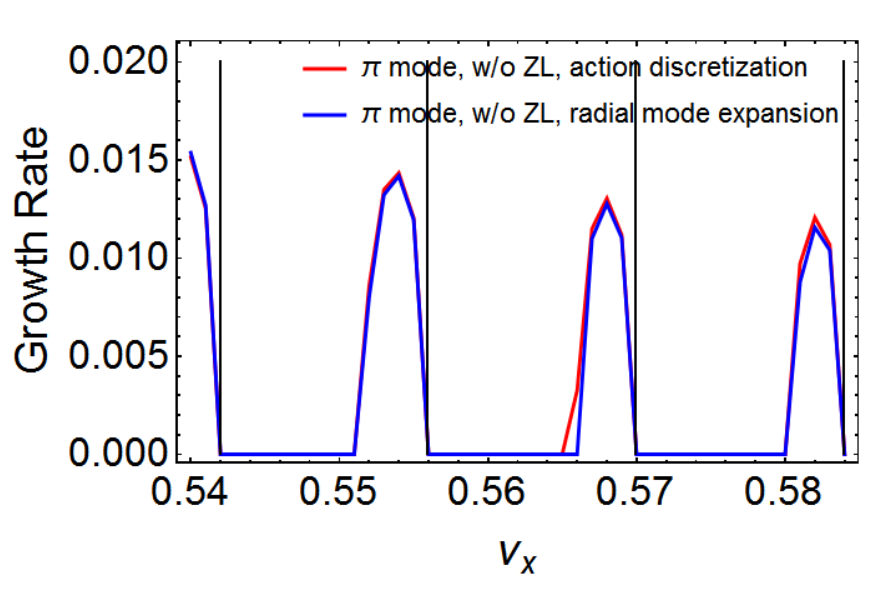 Without ZL forбmode
Without ZL for л mode
Beam-beam interaction is replaced by a matrix form. The eigenvlaues of transformation matrix can be obtained to determine the stability of colliding bunches.
Eigenvalue problem for CEPC-Z with ZL (CEPC CDR parameters)
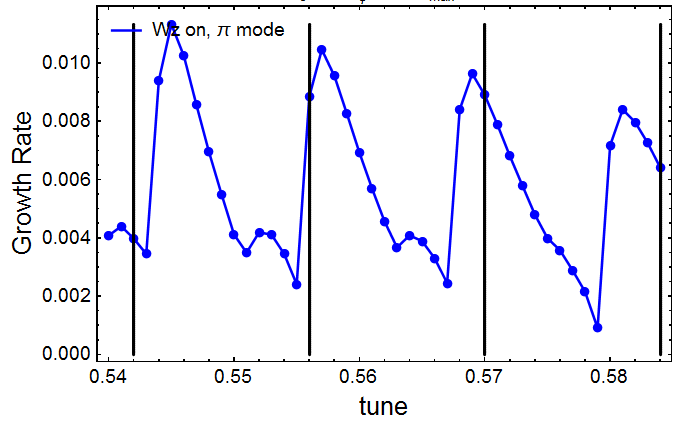 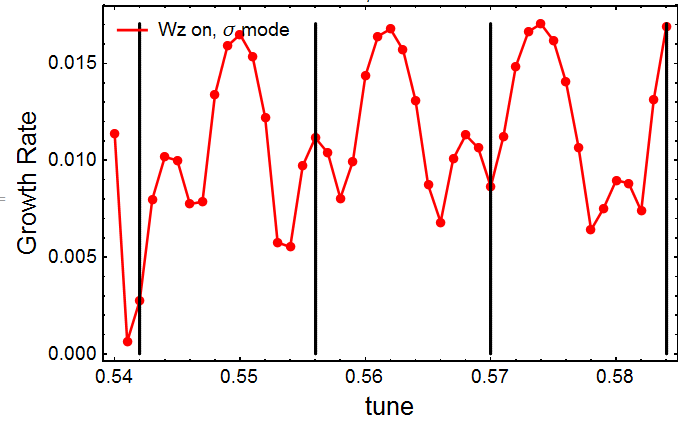 Growth rate versus tune with ZL forбmode
Growth rate versus tune  with ZL for л mode
Comparing to the results without impedance, the original stable areas turn unstable for both бmode and л mode when we consider the influence of impedance.
Analysis work for new parameters is on-going.
Summary
Beamstrahlung lifetime is increased by ZL, while X-Z instability is enhanced
The X-Z instability is well suppressed at W/Z for newest machine parameters.
The stable working point space for CEPC-Higgs is about Qx~0.004 when considering ZL. 
10% asymmetry of bunch population could be accepted for ttbar/Higgs/W. But only 5% asymmtry for Z.
New analysis method has been developed to understand the combined effect (BB+ZL)